СРПСКИ ЈЕЗИКТРЕЋИ РАЗРЕДПИСАЊЕ РИЈЕЧЦЕ „НЕ“ УЗ ГЛАГОЛЕ
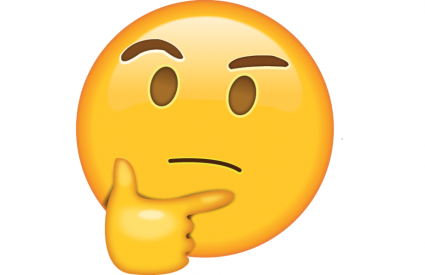 ШТА ЈЕ ТО РИЈЕЧЦА „НЕ“?   РИЈЕЧЦА „НЕ“ ЈЕ МАЛА РИЈЕЧ КОЈА СЕ КОРИСТИ ЗА ОДРИЦАЊЕ.МИ ДАНАС УЧИМО ПИСАЊЕ  ТЕ МАЛЕ РИЈЕЧИ УЗ ГЛАГОЛЕ.
ПРВО ЋЕМО ЗАЈЕДНО  ПОНОВИТИ ОНО ШТО   ВЕЋ ЗНАМО О ГЛАГОЛИМА!
Шта су то глаголи?
Глаголи су врста ријечи које означавају  радњу.                                            Радњу означавају ријечи : трчи, пише, пјева, коси,...
Добијамо их на питање: Шта неко ради?  Или  коју радњу врши?
На примјер:  Марко трчи брзо.
Шта ради Марко?  Или  коју радњу врши Марко?  Марко трчи.
КАКО СЕ ПИШЕ РИЈЕЧЦА „НЕ“ НАЈБОЉЕ ЋЕМО УОЧИТИ КРОЗ НЕКОЛИКО РЕЧЕНИЦА.Марко не трчи брзо.Милица не пише лијепо.                                                                           Тата не коси траву.Киша не пада јако.Обратите пажњу на глаголе написане у овим реченицама!То су глаголи: трчи, пише, коси, пада.Шта смо додали овим глаголима? Ријечцу „не“!Како је написана ријечца „не“ уз ове глаголе?Ријечца „не“ је написана одвојено од глагола.
Шта закључујемо?Ријечца не се пише одвојено од глагола уз који стоји.Ево још неколико примјера:    правилно                      неправилно     не причам                            непричам                                                                                                                                                                                                                                                          не  схватам                          несхватам     не журим                              нежурим     не идем                                неидем
Изузеци од правила :Оно што је важно још напоменути је да од наведеног правила постоје и изузеци, а то су сљедеће четири ријечи:НЕЋУ, НЕМАМ, НИСАМ И НЕМОЈ.О томе говори и пјесмица:
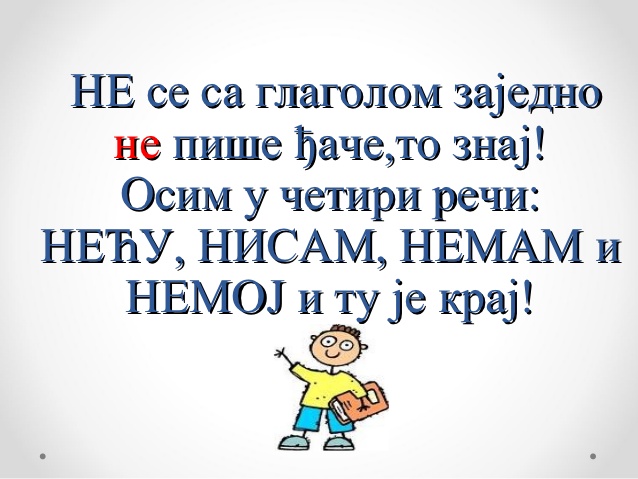 Вјежба број 1 :
Напишимо правилно ријечцу „не“ уз сљедеће глаголе:

игра -_________   говори -____________ учи-__________

  црта-_________   свира-__________   броји-__________

    коси-__________ плива - __________  плете-__________
Вјежба број 2 : Дате реченице претворимо у одрични облик :а) Сања једе чоколаду.________________________________б) Тата вози ауто. _____________________________________в)  Маја има лијепу  књигу. _____________________________
Домаћа задаћа :


Препиши реченице у своју свеску, али тако да глаголе напишеш правилно :

Зец  нетрчи кроз густу шуму.  
Сања  нечита занимљиву књигу.                                                                Пахуљице лагано непадају на  промрзлу траву.        Не ћу да пишем задаћу.	                                                                            
	                                                                                       
Како се ријечца „не“ пише уз глаголе?

Срећан рад!